«Реформирование системы таможенных органов в Южном Таможенном Управлении и изменения в таможенном законодательстве в 2020-2021 году, затрагивающие специфику оформления товаров для получателей/ отправителей в ДНР»
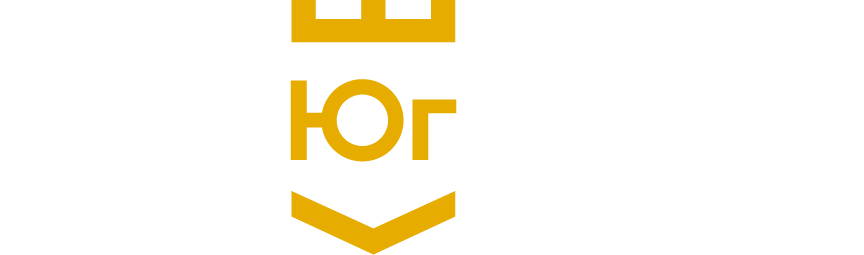 Темы для обсуждения:
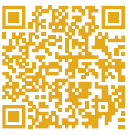 1
В результате реформирования системы таможенных органов декларационный массив Юга России  с 15 сентября 2020 г. сконцентрирован в двух центрах электронного декларирования – -Южный ЦЭД, подчиненном Южной электронной таможне, -Новороссийский ЦЭД, подчиненном Новороссийской таможне.
«Создание Южной электронной таможни – один из заключительных шагов реформы российских таможенных органов. 
Разделили документальный и фактический контроль, перешли на «бесконтактные» отношения с участниками ВЭД.
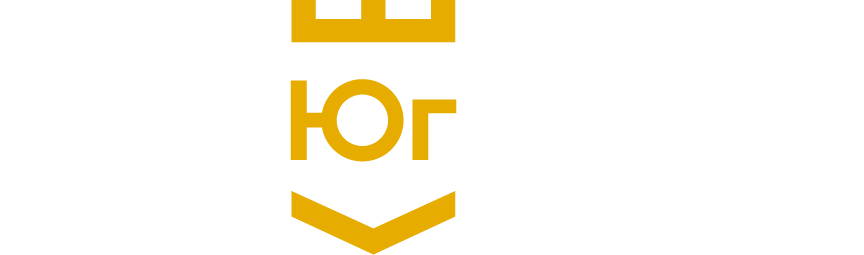 2
Реформирование системы таможенных органов ЮТУ в 2020-2021 год
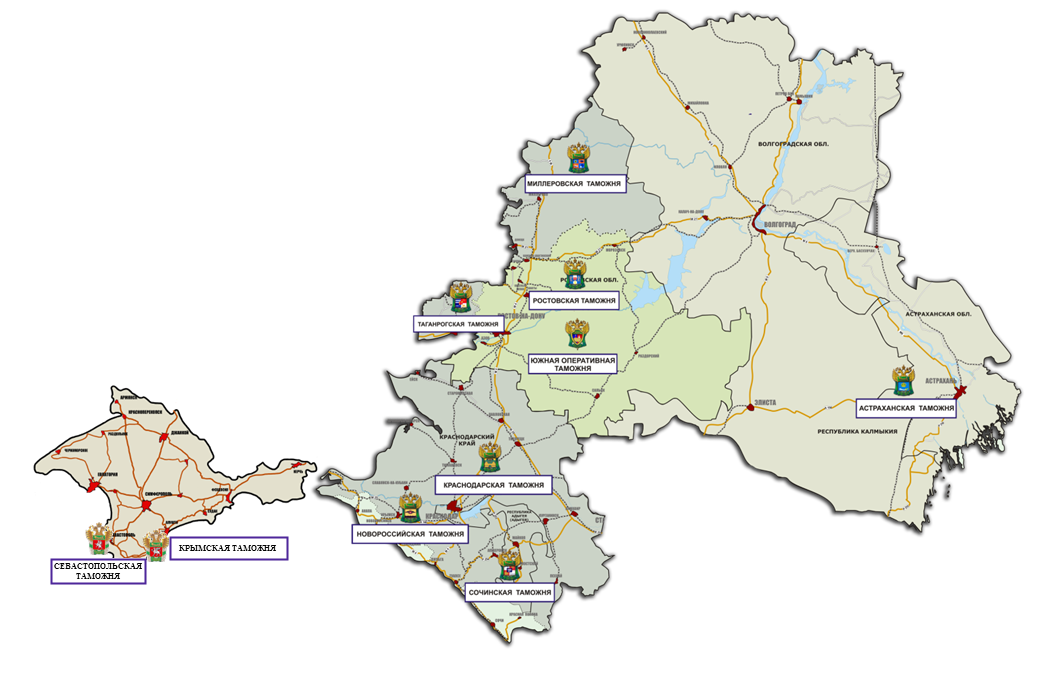 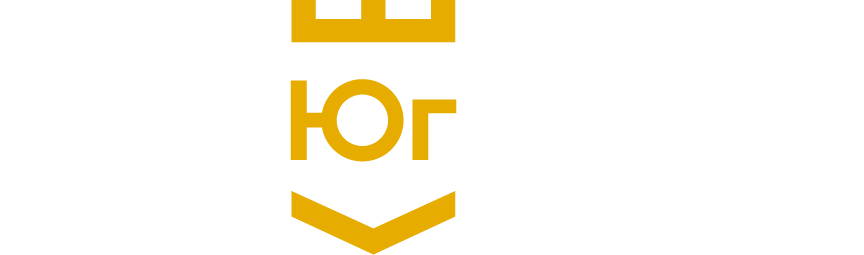 Уровень концентрации по ДТ
2021 год
99 %
2017 год
20 %
2018 год
30 %
2019 год
60 %
2020 год
95 %
Южный т/п (ЦЭД) Южной электронной таможни
Товары, перемещаемые видами транспорта, отличными от морского
Товары, перемещаемые морским видом транспорта с 01.02.2021
Распространяется и на транзитные поставки перемещаемых на внутренний таможенный пост!!!
Новороссийский т/п (ЦЭД) Новороссийской таможни
3
Информация о загруженности ЦЭДов ЮТУ в ноябре 2020 года
Новороссийский ЦЭД
Южный ЦЭД
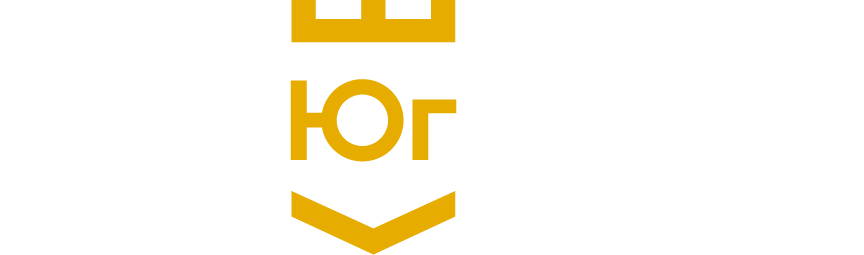 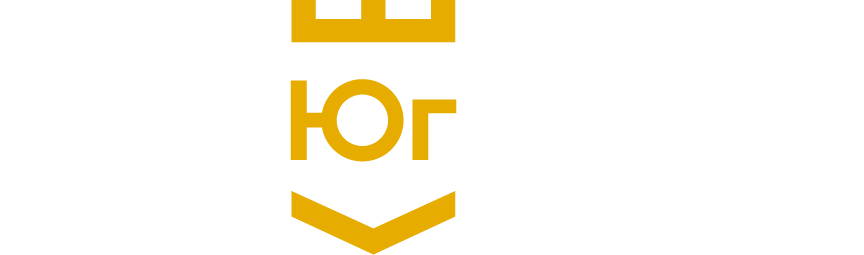 С 1 октября 2020 года Миллеровская и Таганрогская таможни реорганизованы путём присоединения к Ростовской таможне.
В соответствии с приказом ФТС России от 27 марта 2020 года в целях совершенствования структуры и повышения эффективности таможенных органов, расположенных в Южном федеральном округе, четыре таможенных поста Миллеровской таможни и семь таможенных постов Таганрогской таможни переподчинены Ростовской таможне без изменения их местонахождения и региона деятельности.
Административные функции, связанные с совершением таможенных операций и проведением таможенного контроля, перешли в ведение Ростовской таможни.
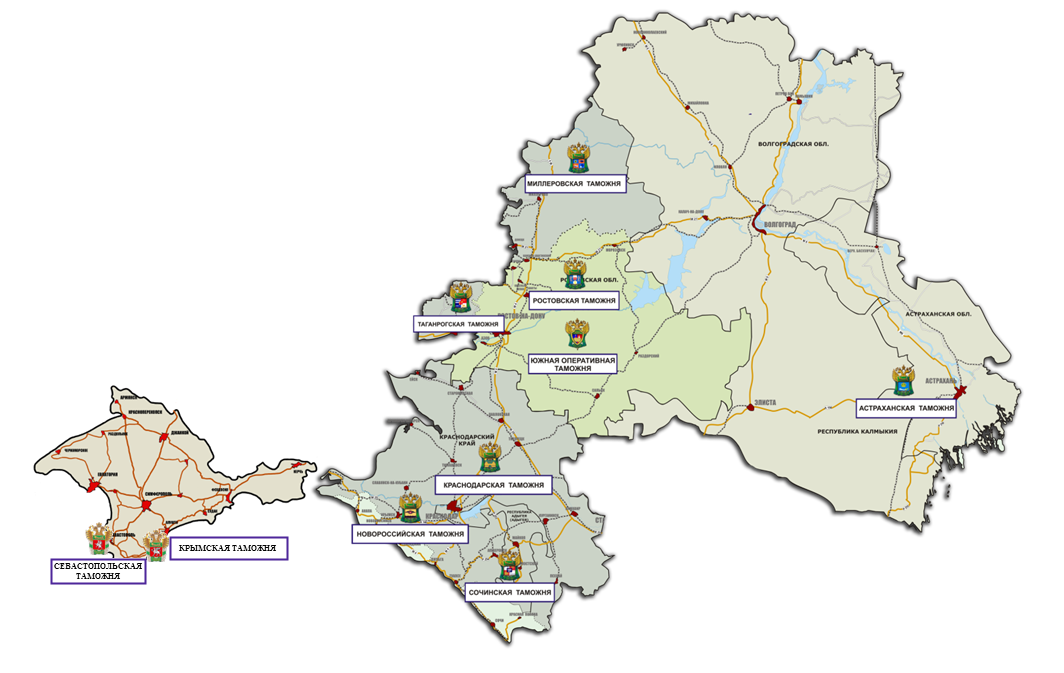 5
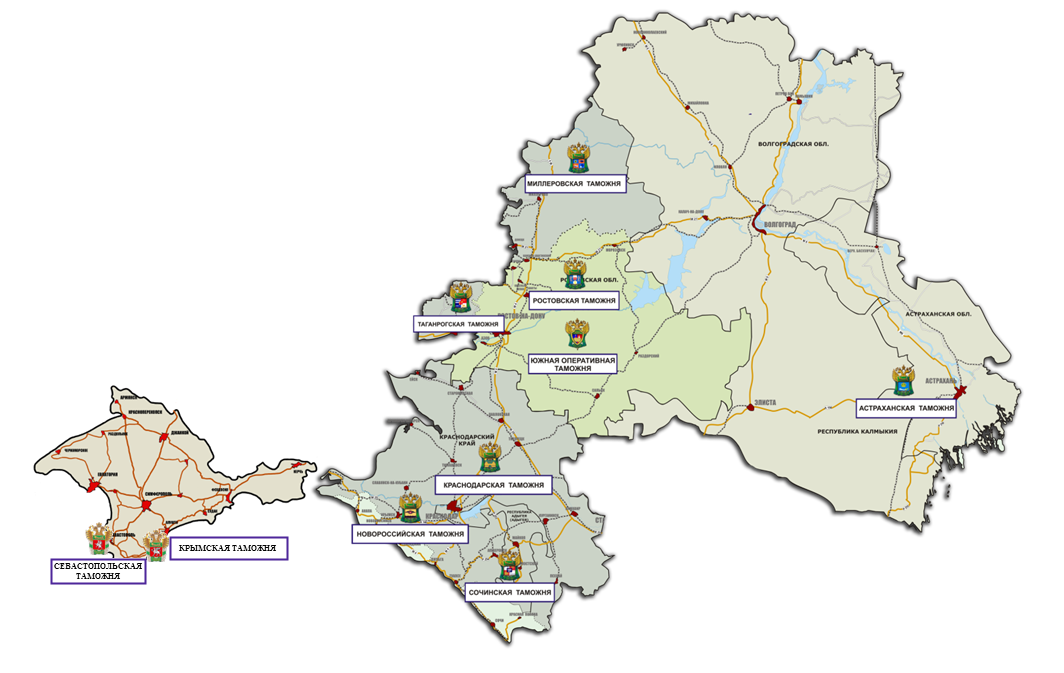 Миллеровская и Таганрогская таможни реорганизованы путём присоединения к Ростовской таможне.
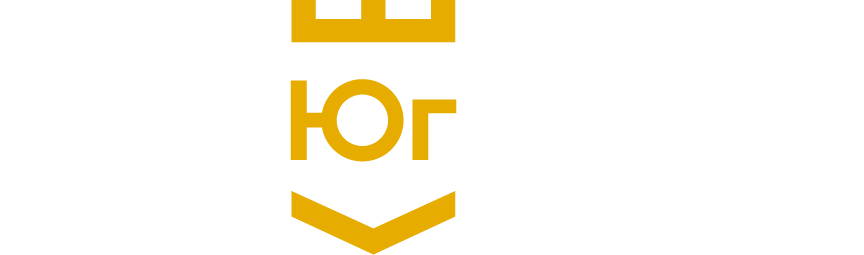 6
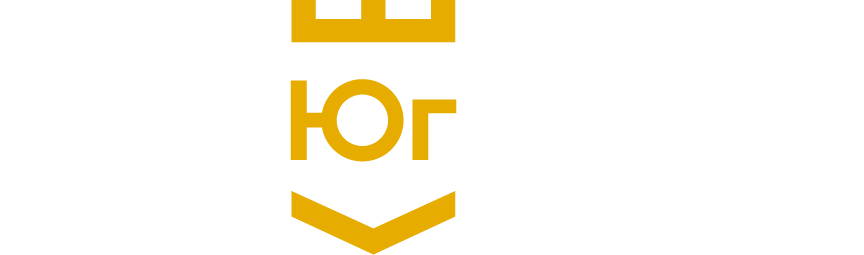 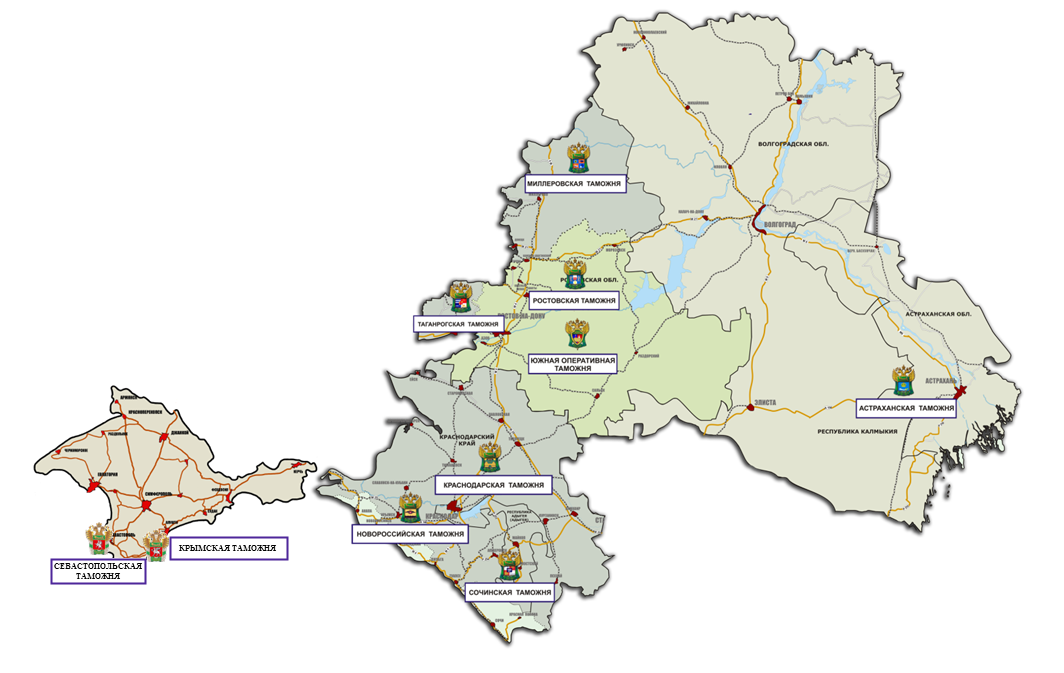 Категории товаров, декларируемых на таможенных постах фактического контроля в Ростовской таможне
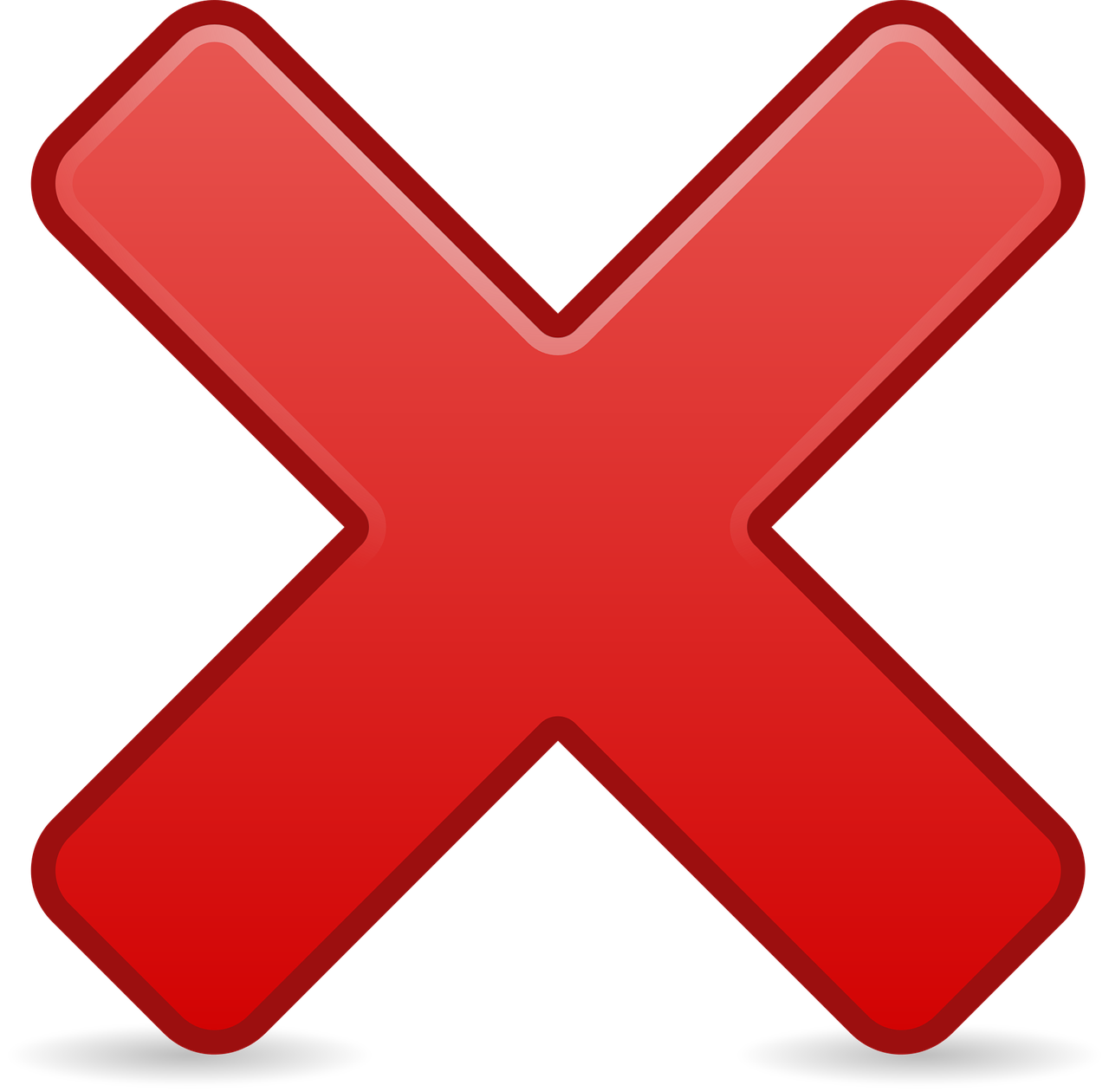 Товары, помещаемые под таможенную процедуру импорт с преференций по уплате таможенных пошлин, с представлением Сертификата происхождения (СТ-1) республик ДНР и ЛНР ( в рамках квот) 
С 01.01.2021 г. оформление в Южном ЦЭДе.
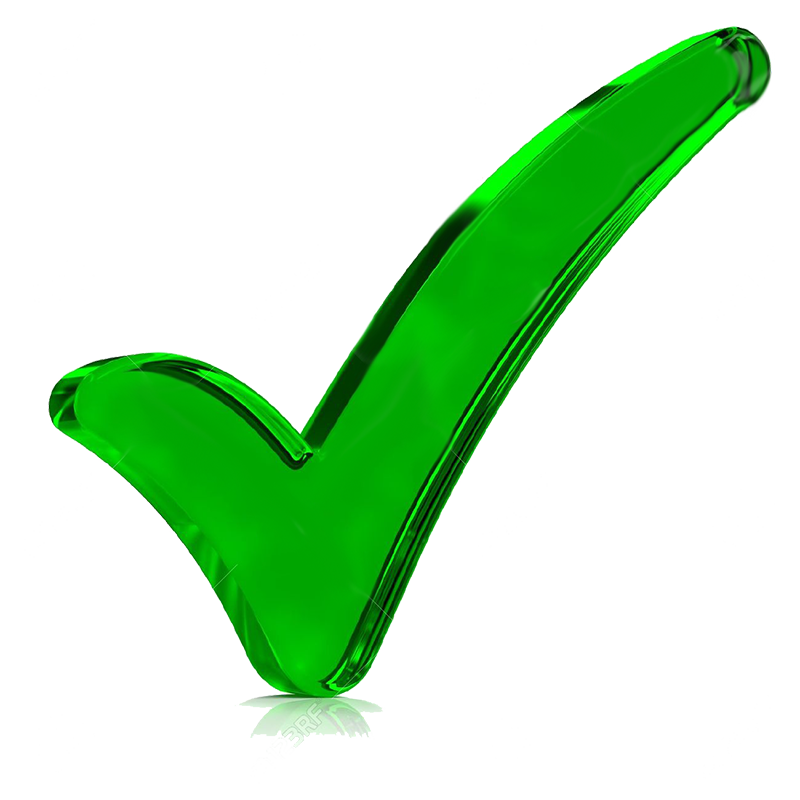 Многокомпонентное оборудование, перемещаемое по классификационным решениям ФТС России, поставки которого начаты до 21 мая 2020 года
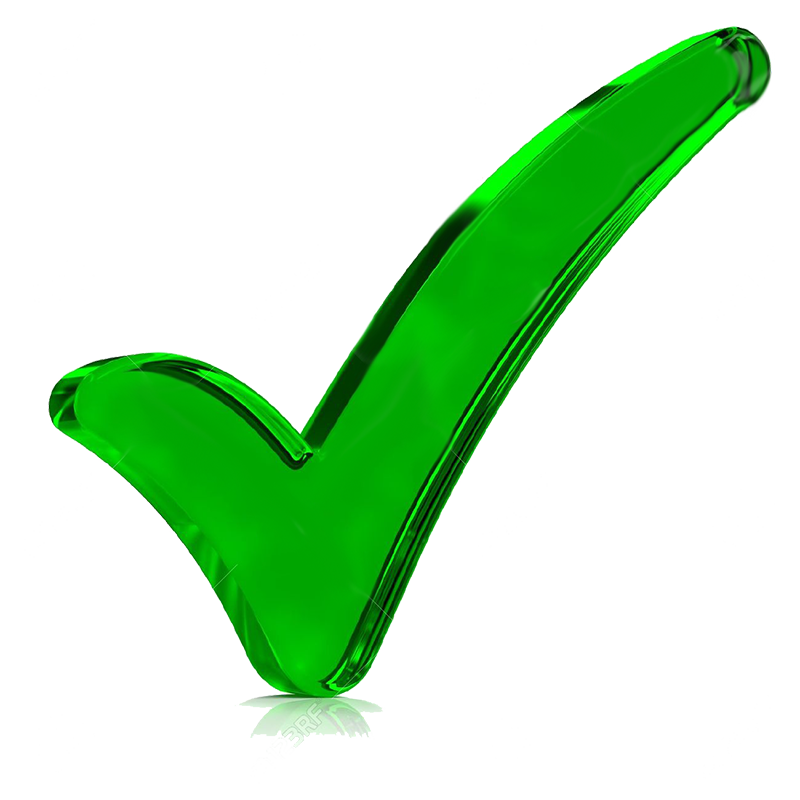 Товары, декларируемые с предоставлением лицензий (перечней) Федеральной службы по военно-техническому сотрудничеству (в отношении импортных поставок)
7
Особенности работы таможенных постов фактического контроля Ростовской таможни, при оформлении на Южном ЦЭД товаров с предъявлением СТ-1
Южный т/п (ЦЭД) Южной электронной таможни
8
Особенности работы  таможенных постов фактического контроля, требующего внимания при организации таможенного оформления:
9
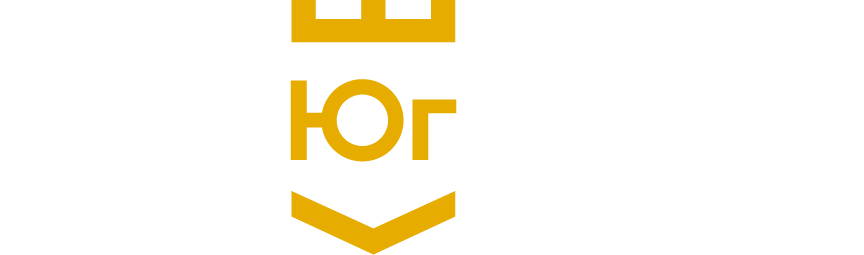 Таможенные процедуры
10
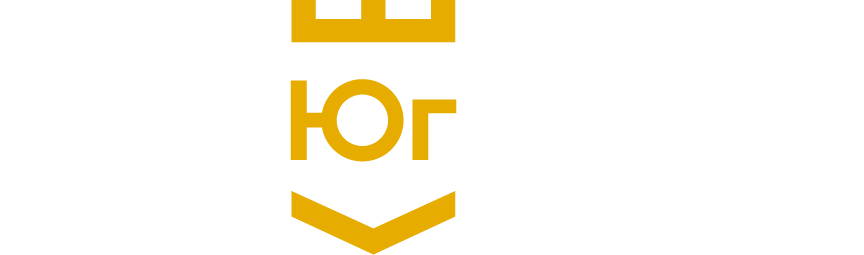 Порядок применения таможенных процедур реэкспорт / таможенный склад, основные особенности, условия применения.
Заявление сведений в декларации на товары
11
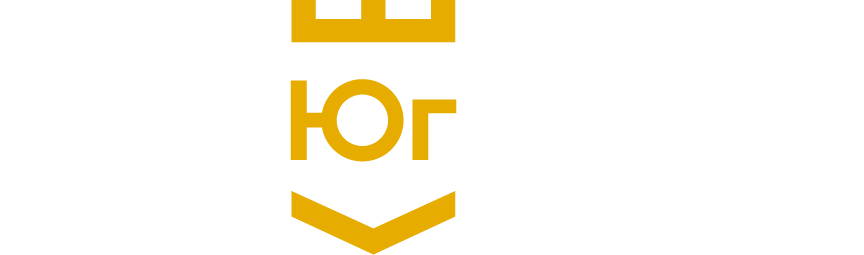 Реэкспорт
12
Риски не использовать Таможенный склад
Реэкспорт
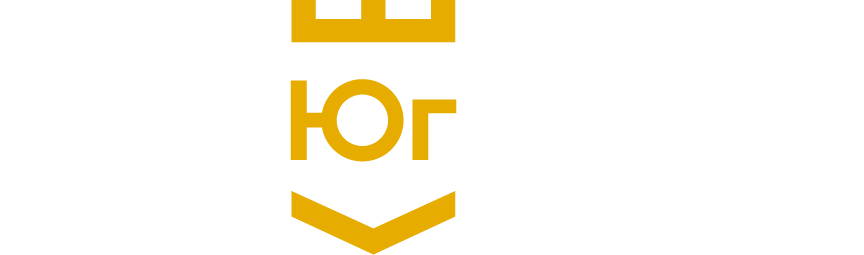 Нет ДТ закрывающая импортный Контракт
Требует согласования с Банком по импортного контракту
Риск нарушения валютного законодательства
Риск для отправителя 
Невозможно вернуть товар по рекламации
Территория иностранного государства
Таможенная территория ТС
Освобождение от уплаты вывозных таможенных пошлин
Таможенный склад, временный ввоз, переработка на таможенной территории
Товары на день пересечения границы не соответствовали условиям сделки по количеству, качеству, описанию и упаковке
По этой причине возвращаются поставщику
Не использовались и не ремонтировались
Могут быть идентифицированы таможенными органами
Вывозятся в течение 1 года со дня выпуска для свободного обращения
Реэкспорт:
  ДТ (ЭК31)
Таможенная процедура не заявлялась
Освобождение от уплаты вывозных таможенных пошлин
Возврат таможенных пошлин, налогов, уплаченных при ввозе
Выпуск для внутреннего потребления
13
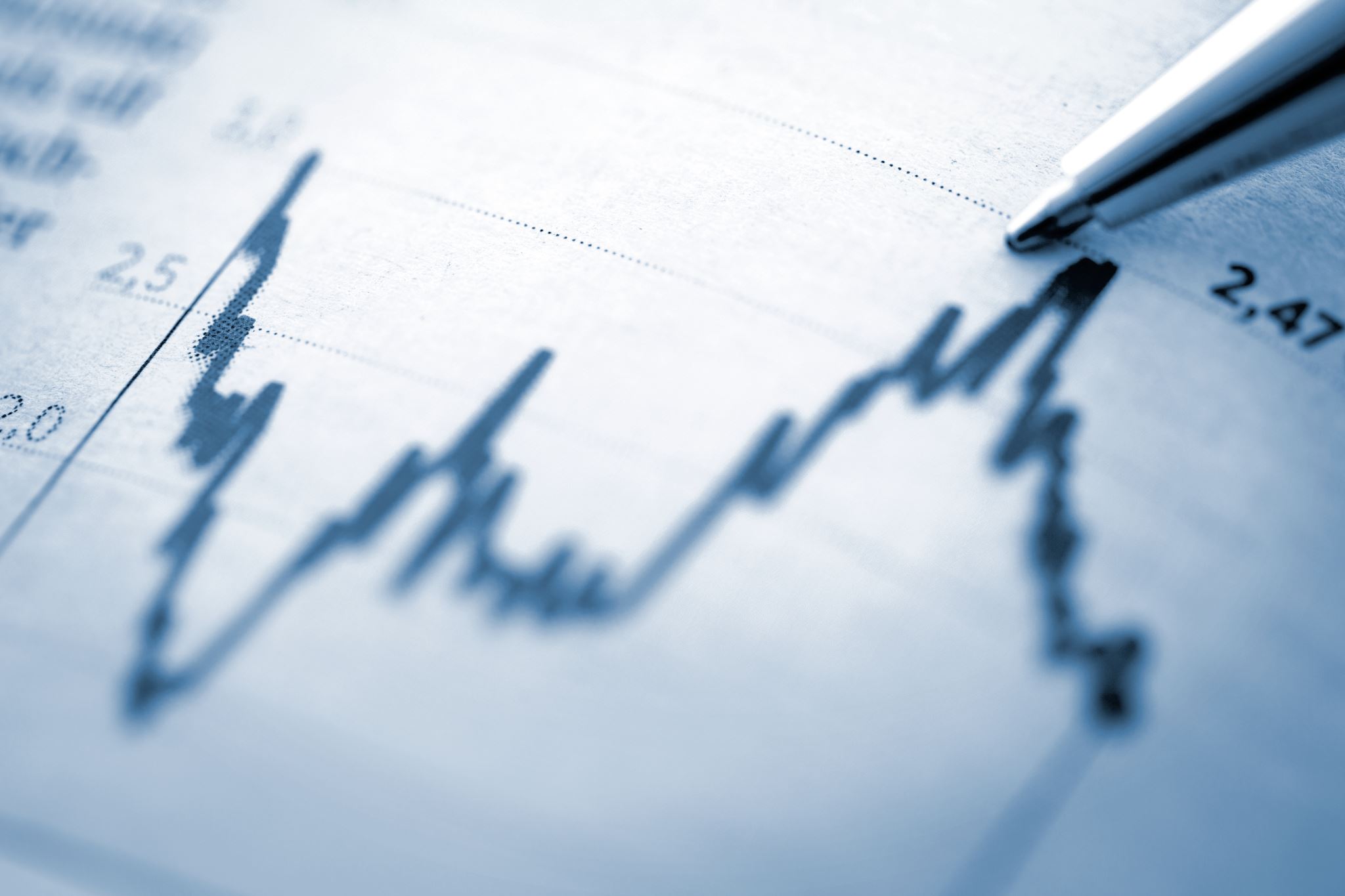 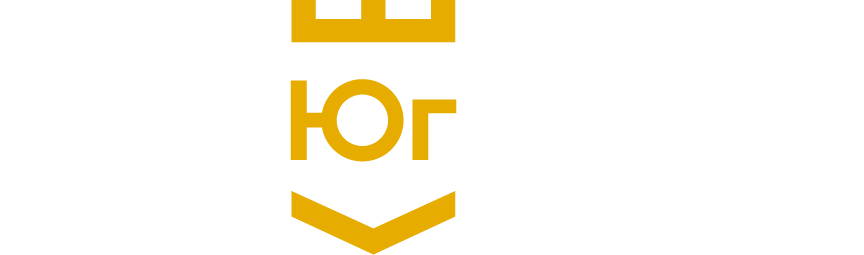 Валютный контроль
Таможенные органы являются агентами валютного контроля в части внешнеэкономических операций с товарами
Валютный контроль внешнеэкономических сделок с товарами осуществляется путем взаимодействия таможенных органов и банков
Документы валютного контроля:
Паспорт сделки - УНК
Ведомость банковского контроля 
Справка о подтверждающих документах
14
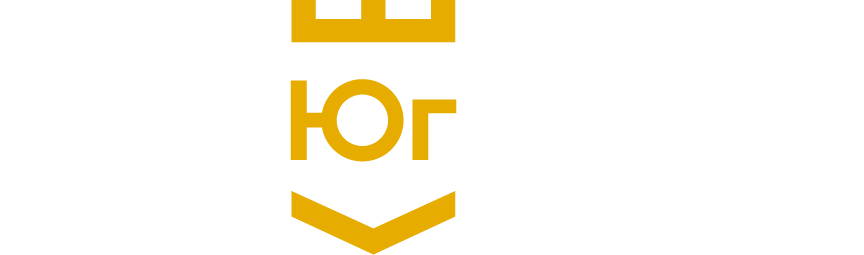 Таможенная процедура, при которой ввезенные иностранные товары и товары, предназначенные для вывоза, хранятся под таможенным контролем на таможенном складе:
Без уплаты таможенных пошлин, налогов и 
Без применения к товарам запретов и ограничений экономического характера
Срок хранения:
Предельный – 3 года 
Для товаров, имеющих ограниченные сроки годности -180 дней до истечения срока годности
Для товаров, подвергающихся быстрой порче - иные сроки
Основные допустимые операции:
Операции для обеспечения сохранности товаров
Переупаковка
Простые сборочные операции
Операции для подготовки товаров к продаже
Операции для улучшения товарных свойств
Дробление товарных партий
Допускается отчуждение товаров, передача в отношении них прав владения, пользования или распоряжения при условии предварительного уведомления таможенного органа
Таможенный склад
15
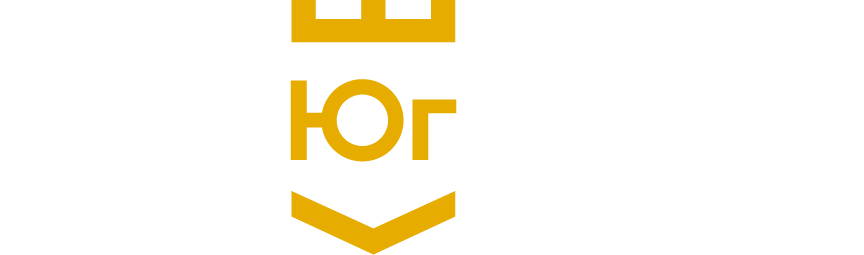 Таможенный склад
Товары ТС,   предназначенные для вывоза
Таможенный склад:
Заявляется ДТ (ИМ70)
Товар размешается в ТС
Иностранные товары, помещенные под  другие таможенные процедуры и предназначенные для вывоза
Предельный срок хранения - 3 года
Реэкспорт:
  ДТ (ЭК31)
Иностранные товары
Освобождение от уплаты ввозных таможенных пошлин, налогов
Выпуск для внутреннего потребления, другие таможенные процедуры
16
Таможенный склад-распределительных центр ООО «ВЭД Юг ТЛТ»
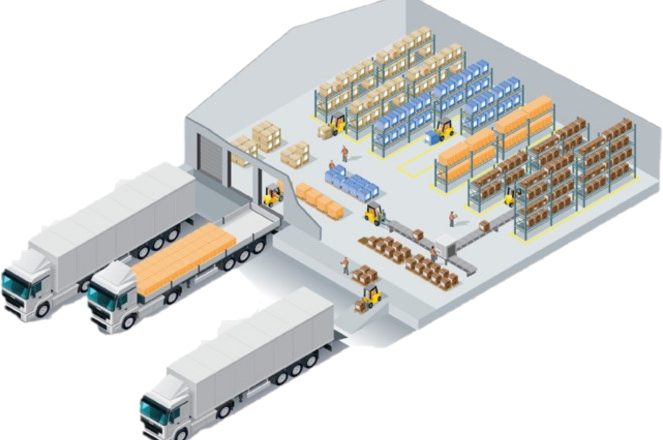 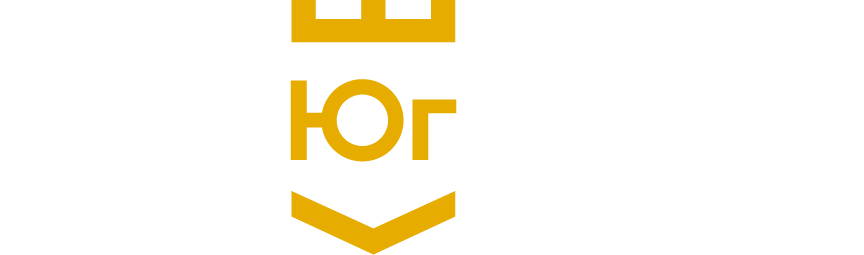 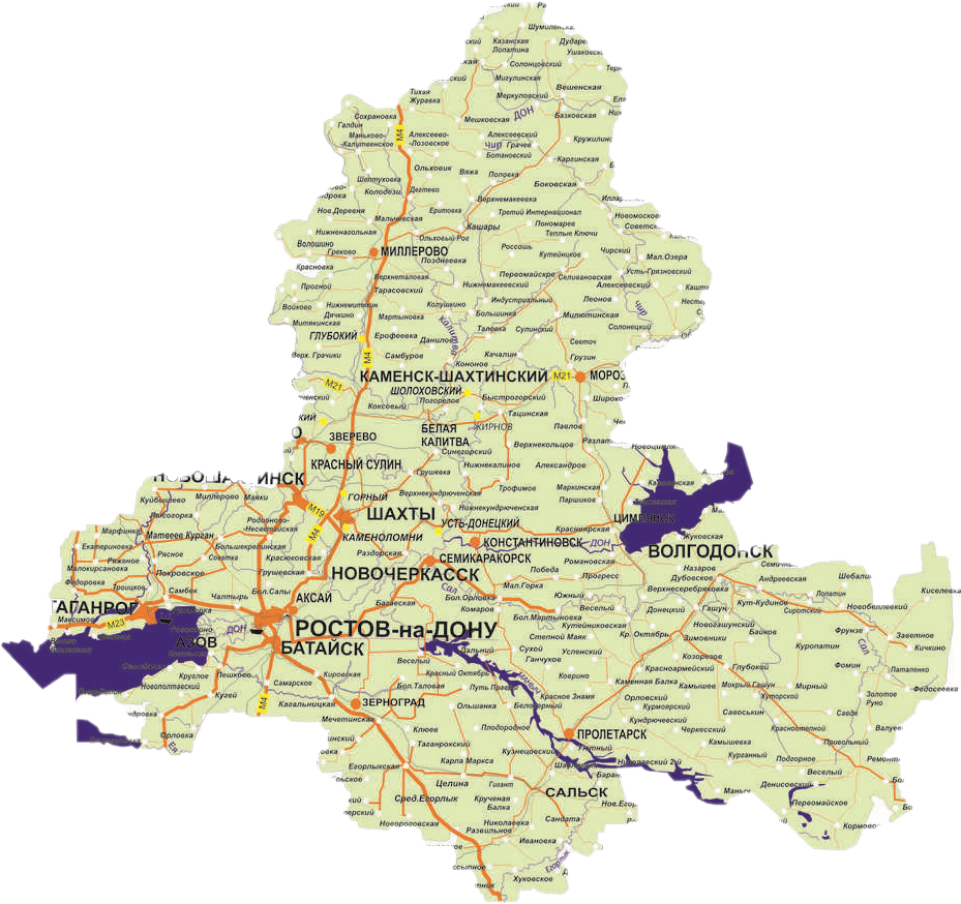 Рекомендации по использованию распределительного склада в отношении товаров ДНР экспортируемых в дальнее зарубежье.
17
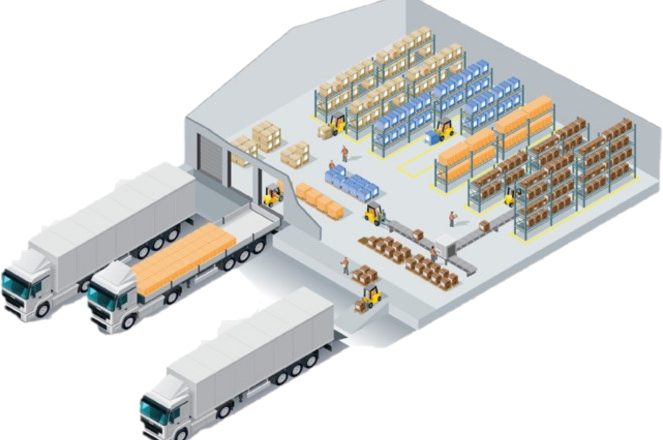 ООО «ВЭД Юг ТЛТ» Терминал, на территории которого функционирует одновременно:
Таможенный орган с кодом прибытия ЗТК (ОТО и ТК №3 т/п Азовский (10313013);
Склад Временного Хранения (СВХ);
Таможенный Склад (на территории прилегающей площадке к СВХ).
Адрес: 346882, Ростовская обл., г. Батайск, 
ш. Самарское, д. 21А
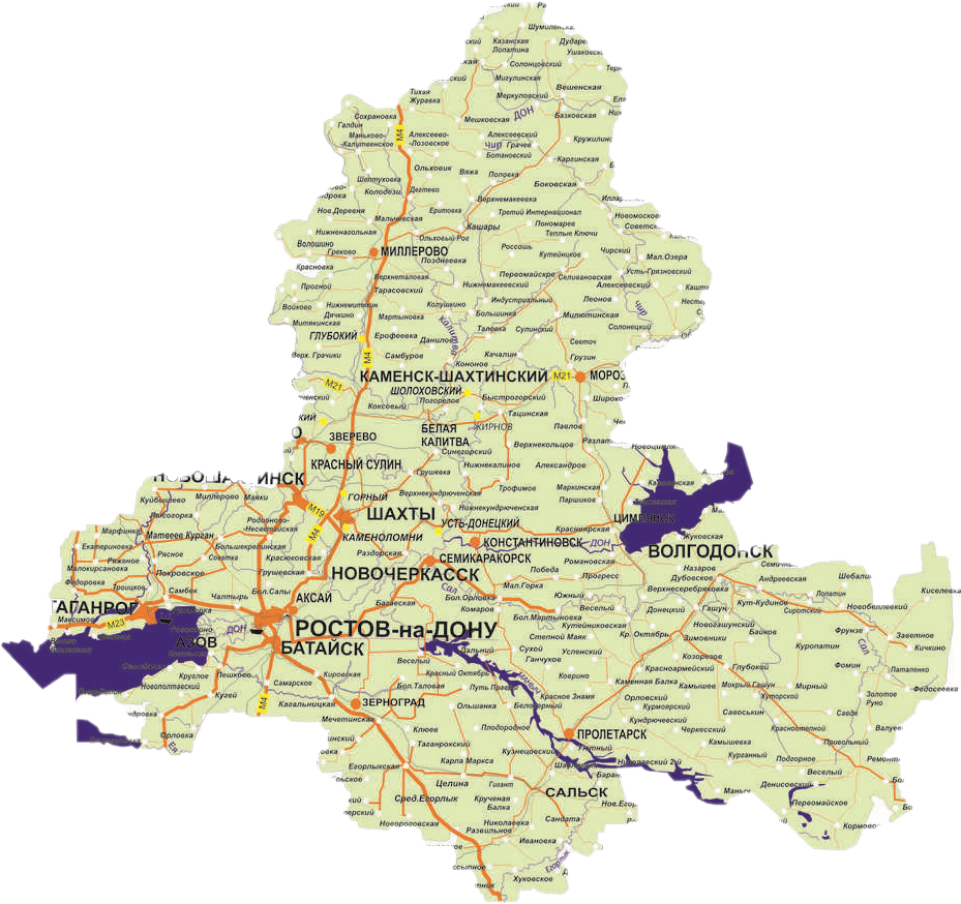 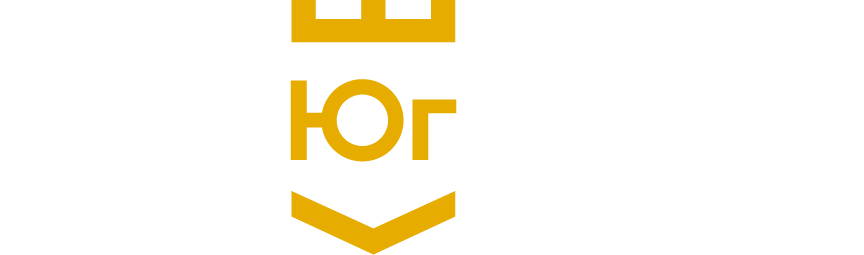 18
Рекомендации по использованию распределительного склада в отношении товаров ДНР экспортируемых в дальнее зарубежье.
19
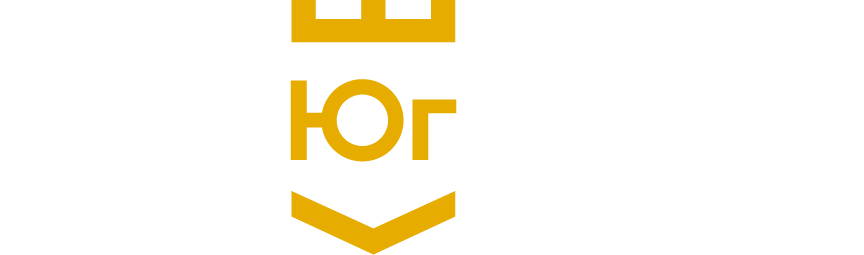 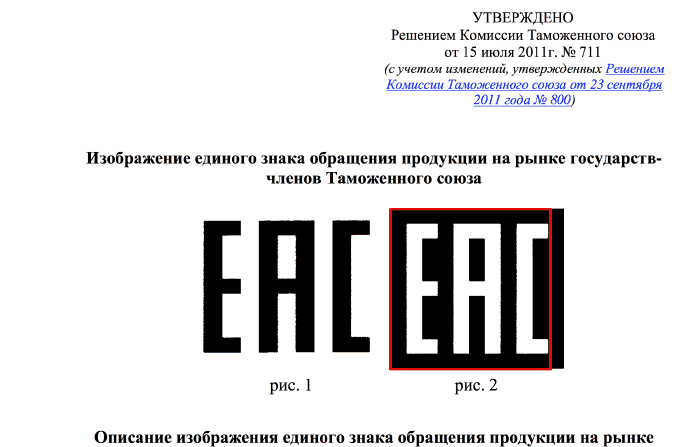 МаркировкаТребования обязательной маркировки знаком ЕАС регламентируются Решением КТС № 711 от 15.07.2011.
Нанесение маркировки ЕАС осуществляют производители или поставщики продукции. Маркировка проводится до момента поступления товаров в обращение. Данный знак соответствия в обязательном порядке также вносится в товарно-сопроводительную документацию.
Маркировать продукцию знаком ЕАС можно только после подтверждения ее соответствия. Для этого впервые выпускаемая в обращение продукция, подлежит обязательной сертификации или же можно осуществить декларирование соответствия на основании собственных доказательств. И сертификат соответствия, и декларация о соответствии имеют равную юридическую силу.
При таможенном оформлении товара таможенным органом может назначаться досмотр для дополнительной проверки достоверности заявленных данных. 
При выявлении нарушений в обязательной маркировке импортной продукции таможенный орган вправе отказать в выпуске товара в свободное обращение и обязать участника ВЭД осуществить операции по маркировке товара.
Важно! Если вы получили продукцию без маркировки, то вы имеете право исправить ситуацию. Для этого вы можете воспользоваться процедурой «таможенный склад» и самостоятельно промаркировать товары. Однако у вас возникнут дополнительные расходы по хранению нерастаможенной партии товаров на таможенном складе.
Какие есть требования и риски у бизнеса в реализации товаров при экспорте / импорте на территории РФ.
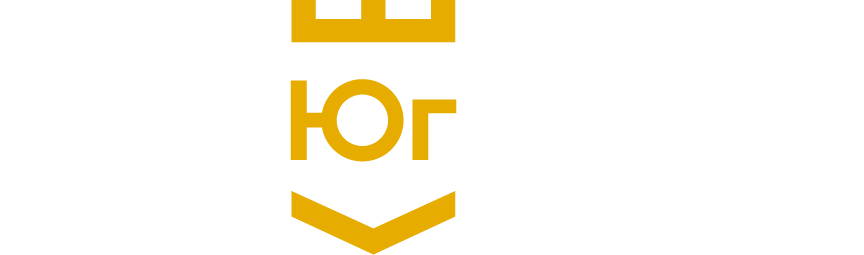 20
Рекомендации участникам ВЭД
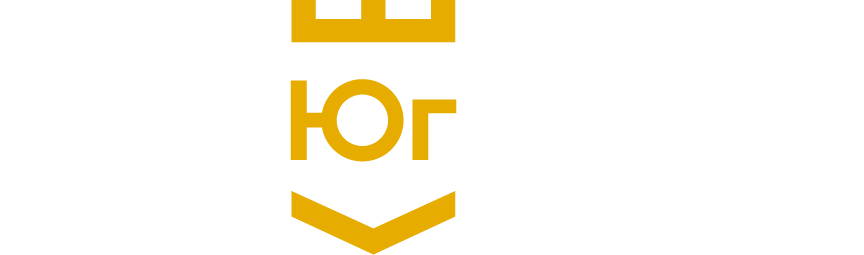 21
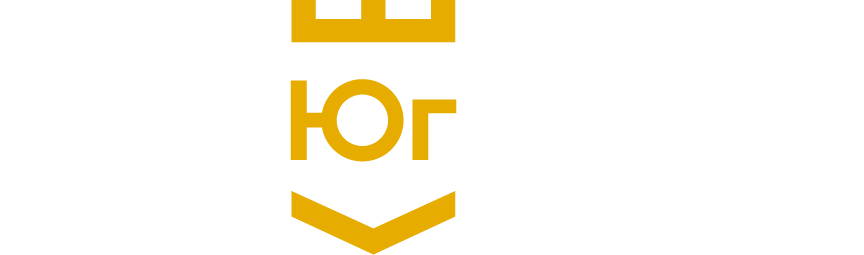 Метод 1 – подтверждающие документы
22
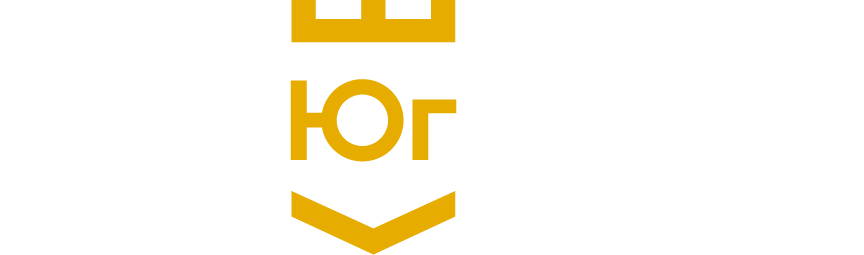 Таможенный контроль после выпуска товаров
23
СПАСИБО ЗА ВНИМАНИЕЗаместитель директораИшанов Ивантел.+79897121112
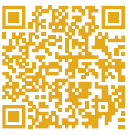 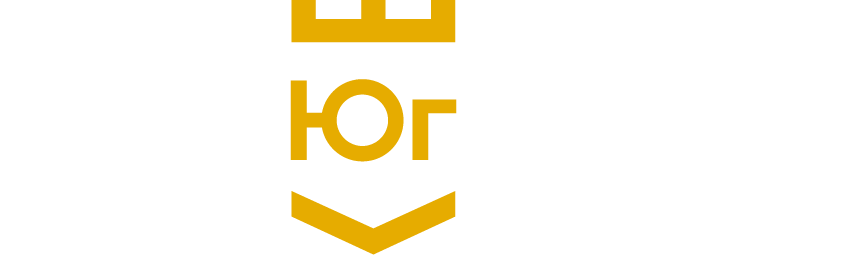 24